Муниципальное казенное дошкольное образовательное учреждение Центр развития ребенка-детский сад «Сардаана» муниципального образования «Ленский район» РС (Я)
Игры, способствующие накоплению детьми опыта общения с малознакомыми взрослыми и детьми в период адаптации
Воспитатель 
Кутилова Дарья Валентиновна
Актуальность:
Проблема адаптации  определяется в  индивидуальных особенностях ребенка в детском саду, формировании эмоционального контакта, доверия .
Задачи:
обеспечить эмоциональную разрядку;
снять нервное напряжение;
уменьшить страх наказания, замкнутого пространства; -
улучшить гибкость в поведении;
освоить групповые правила поведения;
наладить контакт между детьми, между взрослыми и детьми.
Роль игры:
Помогает познать окружающий мир
развивает искусство общения;
помогает управлять своими чувствами;
дает возможность переживать массу эмоций.
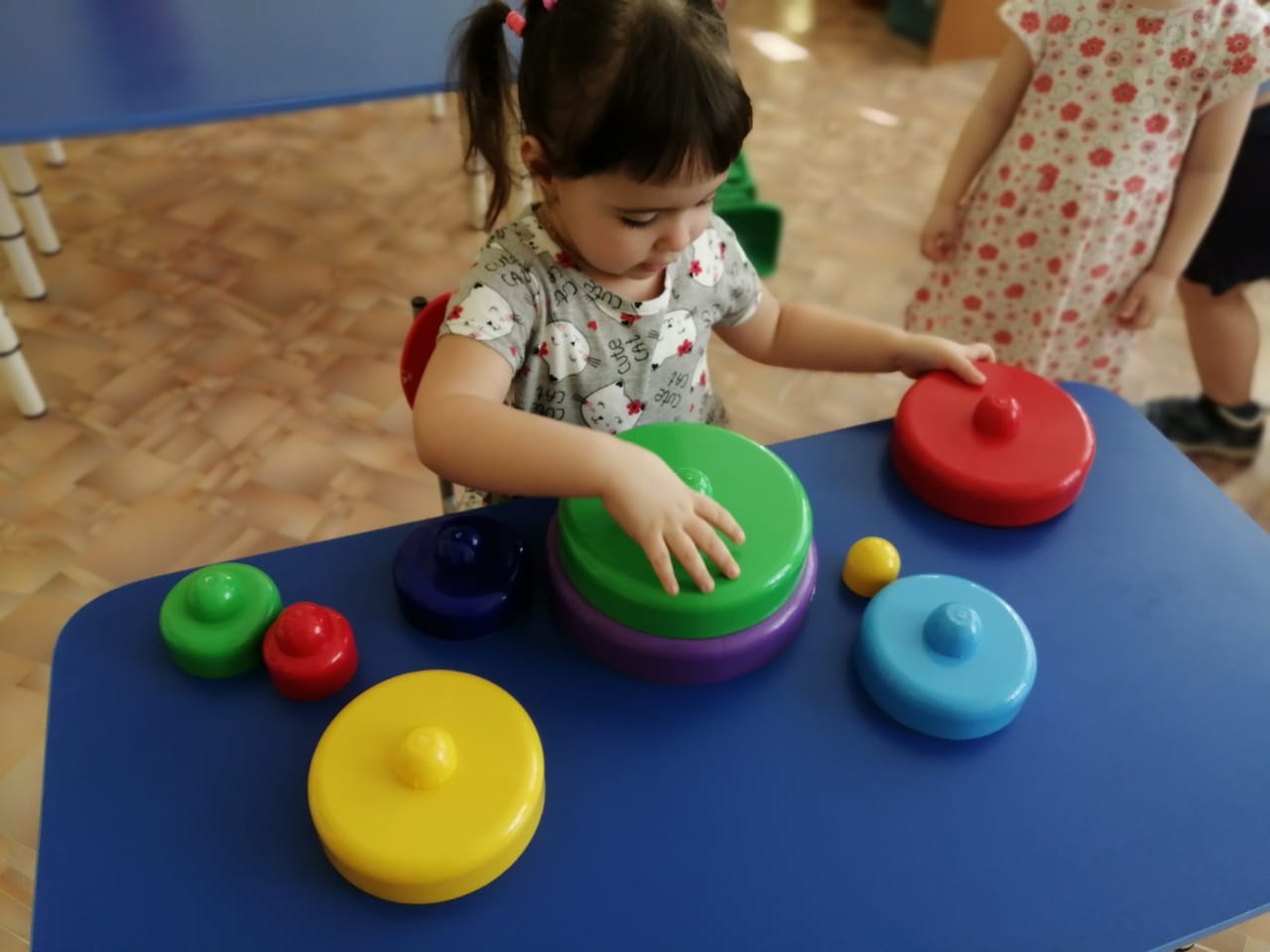 Правила организации игровой деятельности
организатором игры является взрослый
взрослый делает всё, чтобы создать во время игры комфортную, теплую атмосферу.
взрослый внимательно следит за ходом игры, контролируя ее начало, продолжение и конец.
игры должны быть как фронтальные , так и индивидуальными, чтобы ни один ребёнок не чувствовал себя брошенным.
Алгоритм действий для организации игры:
-знакомство;-игры с использованием игрушек и предметов;-контакт руками;-телесный контакт.
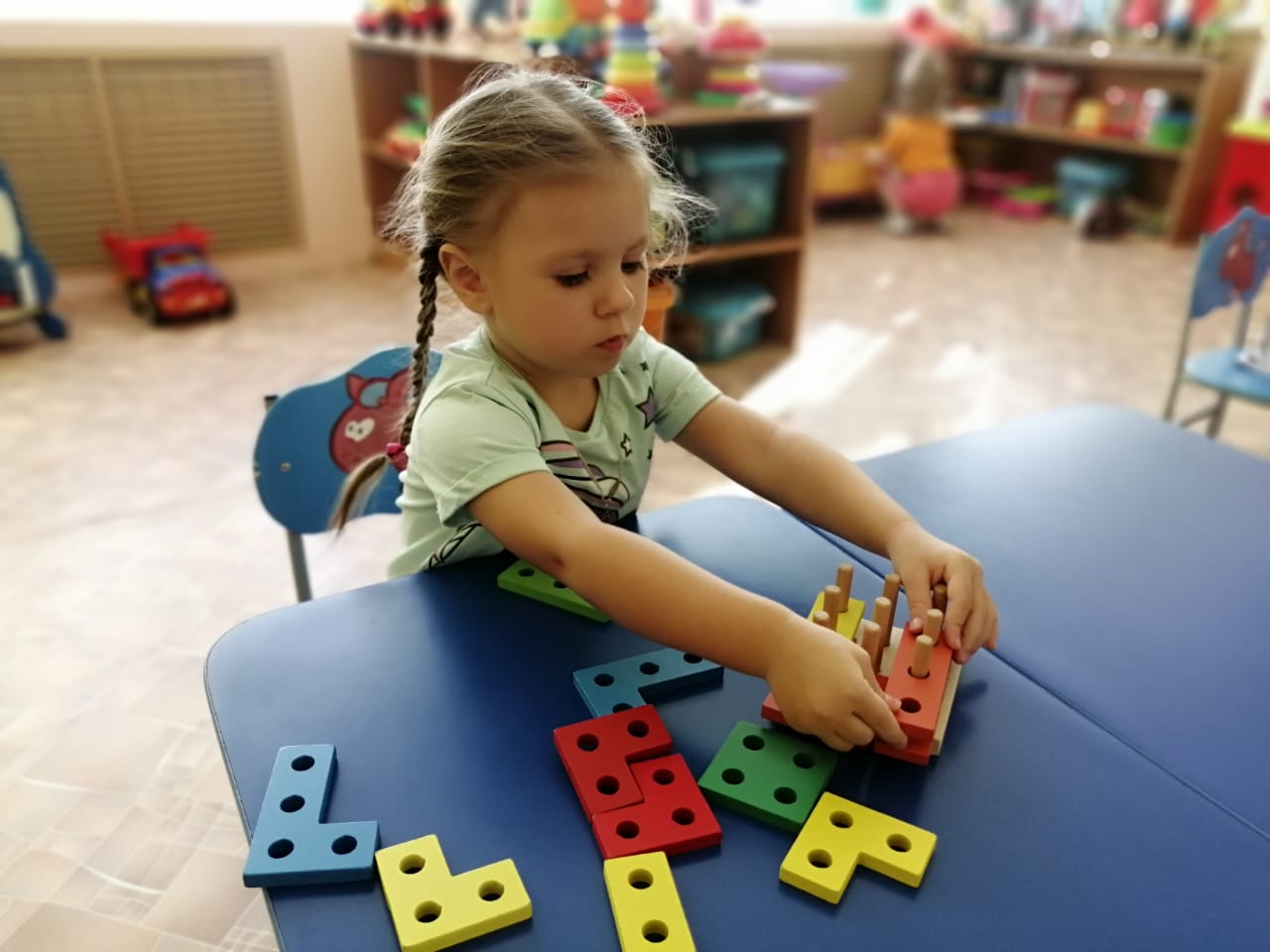 Виды игровой деятельности:
Игра с сюжетно – образными игрушками
Обучающие игры
Игры с дидактическими игрушками
Игры со строительным материалом
Игры с предметами- орудиями
Игры забавы – развлечения
Театрализованные игры
Игры для накопления опыта общения с малознакомыми взрослыми
Проводятся индивидуально:
«Зеркало»
«Привет – пока»
«Дай ручку»
«Покружимся»
«Игра с бубном»
«Иди ко мне»
«Хлопаем в ладоши»
«Котёнок»
Чтобы общение было корректным, взрослый должен находиться на одном уровне с ребёнком и обращаться к нему негромким, спокойным голосом, чтобы не напугать его
Игры для накопления опыта общения с детьми
Проводятся с группой и подгруппой детей, формируют развитие коммуникативных навыков::
«Танечка»
«Прятки с платочком»
«Хоровод с куклой»
«Поезд»
«Мячик»
Заключение
Таким образом, использованные в моей работе вышеизложенные игры помогли детям моей группы пройти адаптацию с хорошим результатом, быстро наладить контакт со сверстниками и окружающими их малознакомыми людьми. 
Лишь у 5% детей адаптация прошла тяжело.